Housing Transition & Tenancy Sustaining Service 
Setting the Stage to Align Housing with the Home & Community Based Final Rule
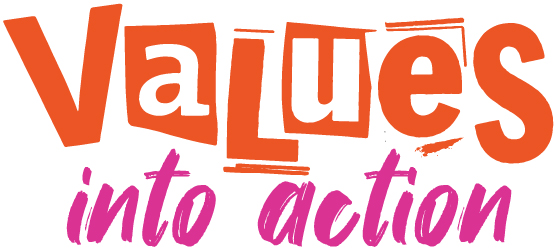 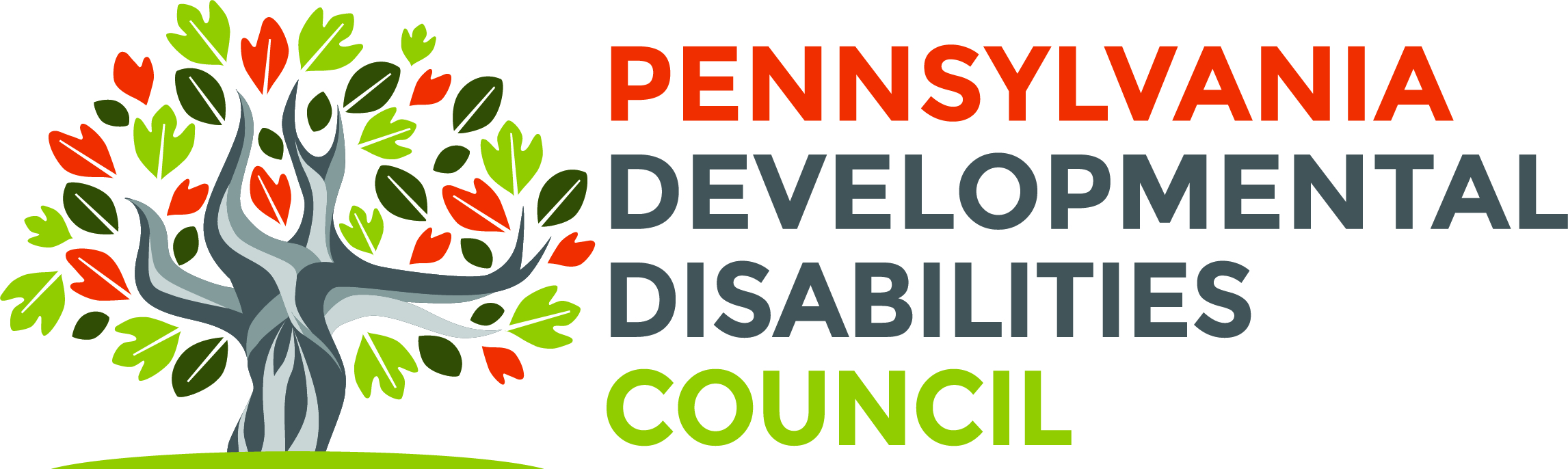 1
In Their Own Words: The Dignity of Independence

https://youtu.be/H2pWR6y8tEs
2
Identifying the Housing Paradigm
What is a Paradigm​?

"A system of beliefs, ideas, values, and habits that is a way of thinking about the real world."​

https://simple.wiktionary.org/wiki/paradigm​
3
Presuming Competence
“Nothing About Me Without Me”
4
Impact of The Olmstead Decision
The Olmstead Decision is one of the most important civil rights decision for people with disabilities in our country's history. 

On June 22, 1989, the Court ruled that the ADA prohibits unnecessary segregation of people with disabilities, who have a right to live and receive services in the most integrated setting appropriate. 

The foundation for Home and Community Based Services.
5
Everyday Lives: Values In Action
Identifies Community Integration as the Goal

Everyday Lives Recommendation #10 “Expand Options for Community Living”

ODP+Annual+Data+Report+FY21-22.pdf (amazonaws.com) pgs. 59-62
Everyday+Lives+2021+FINAL.pdf (palms-awss3-repository.s3-us-west-2.amazonaws.com)
6
HCBS Settings: The Final Rule
6100.443 Integration 

6100.445 cap on % of waiver participants 

Separation of Housing and Supports

Resource:
Temple U Institute on Disabilities https://disabilities.temple.edu/hcbs/
7
The State of Housing for People with I/DD and Autism
In 2023 in Pennsylvania, a person with a disability received Supplemental Security Income (SSI) benefits equal to $914 per month.   ​

https://www.ssa.gov/oact/cola/SSI.html?sub5=24398702-B696-7944-95DC-6EC0D910C25E​
https://www.hud.gov/program_offices/public_indian_housing/programs/hcv/landlord/fmr ​
8
2023 Fair Market Rent Values in PA
One Bedroom Rental Units in:

Dauphin County = $975
Allegheny County = $904
Bucks County and Philadelphia Area = $1218
Lehigh County = $1102
York County = $883

FY 2023 Fair Market Rent Documentation System — Statewide Summary for Pennsylvania (huduser.gov)
9
The State of Housing for People with I/DD and Autism
A person with a disability receiving SSI would have to pay 93% of their monthly income to rent an efficiency unit and 106% of their monthly income for a one-bedroom unit.


Source: “Priced Out- The Housing Crisis for People with Disabilities” Technical Assistance Collaborative (2021 PA data): https://www.tacinc.org/resources/priced-out/
10
State of Housing for People with I/DD and Autism, cont.
Just 11% of individuals receiving Office of Developmental Program (ODP) services rent their own home and just 1% own their own home

Data from Everyday Lives 2022 RECOMMENDATIONS, STRATEGIES AND PERFORMANCE MEASURES, Recommendation 10

There’s No Place Like Home” Council on Quality & Leadership & the ARC (2019)  https://www.c-q-l.org/resources/guides/theres-no-place-like-home-a-national-housing-study/
11
Key Take Aways
Always presume competence!

The Olmstead Decision is the foundation for Home and Community Based Services.

Everyday Lives: Values In Action identifies community integration as a goal.

Per 6100 Regulations, a service location shall be integrated in the community and the individual shall have the same degree of community access and choice as an individual who is similarly situated in the community who does not have a disability and who does not receive an HCBS.

It can be challenging, but not impossible, for people with disabilities to find affordable housing.
12
Acknowledgement
This training was developed by the PA Health Law Project, Values Into Action, PA Assistive Technology Foundation and Regional Housing Legal Services with grant funding from the Pennsylvania Developmental Disabilities Council. It is the culmination of five plus years of collaborative work.

The Pennsylvania Developmental Disabilities Council is supported by the Administration for Community Living (ACL), U.S. Department of Health and Human Services (HHS) as part of a financial assistance award totaling $3,095,416.00 with 100 percent funding by ACL/HHS.  Council efforts are those of the grantee and do not necessarily represent the official views of, nor an endorsement, by ACL/HHS, or the U.S. Government.

Copyright © 2023 Values Into Action-PA and the Pennsylvania Developmental Disabilities Council.  Permission to reprint, copy and distribute this work is granted provided that it is reproduced as a whole, distributed at no more than actual cost, and displays this copyright notice.  Any other reproduction is strictly prohibited.
13